Week 4
Life Cycle of a Star
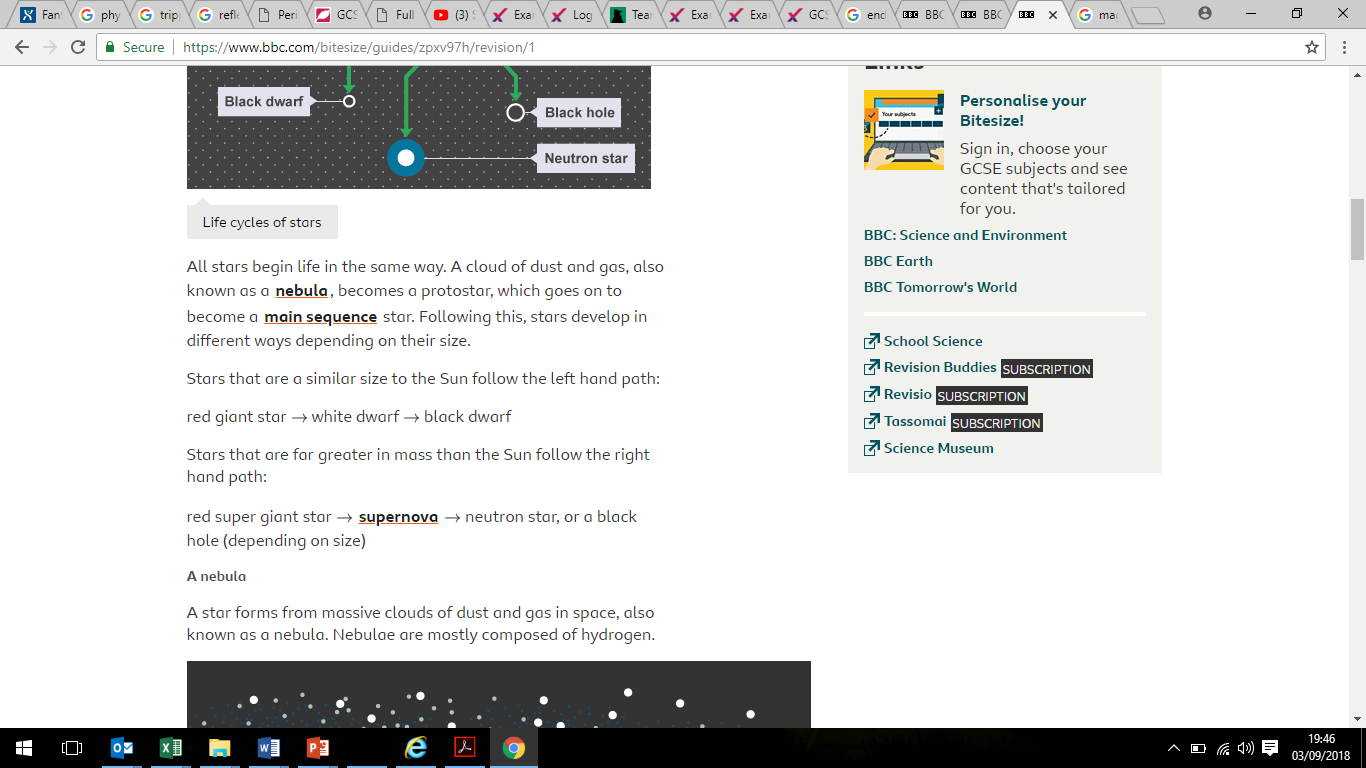 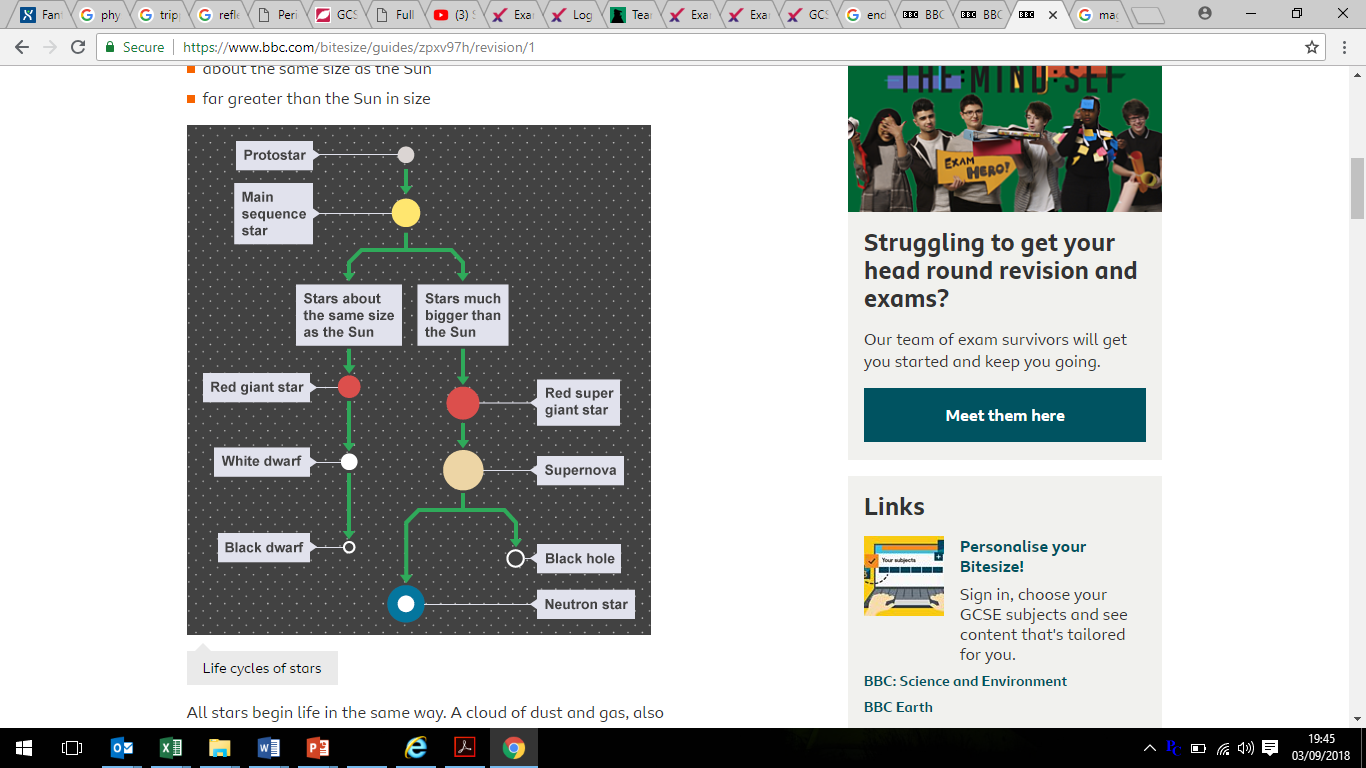 Using this flow chart, fill in the information to show the life cycle of a star
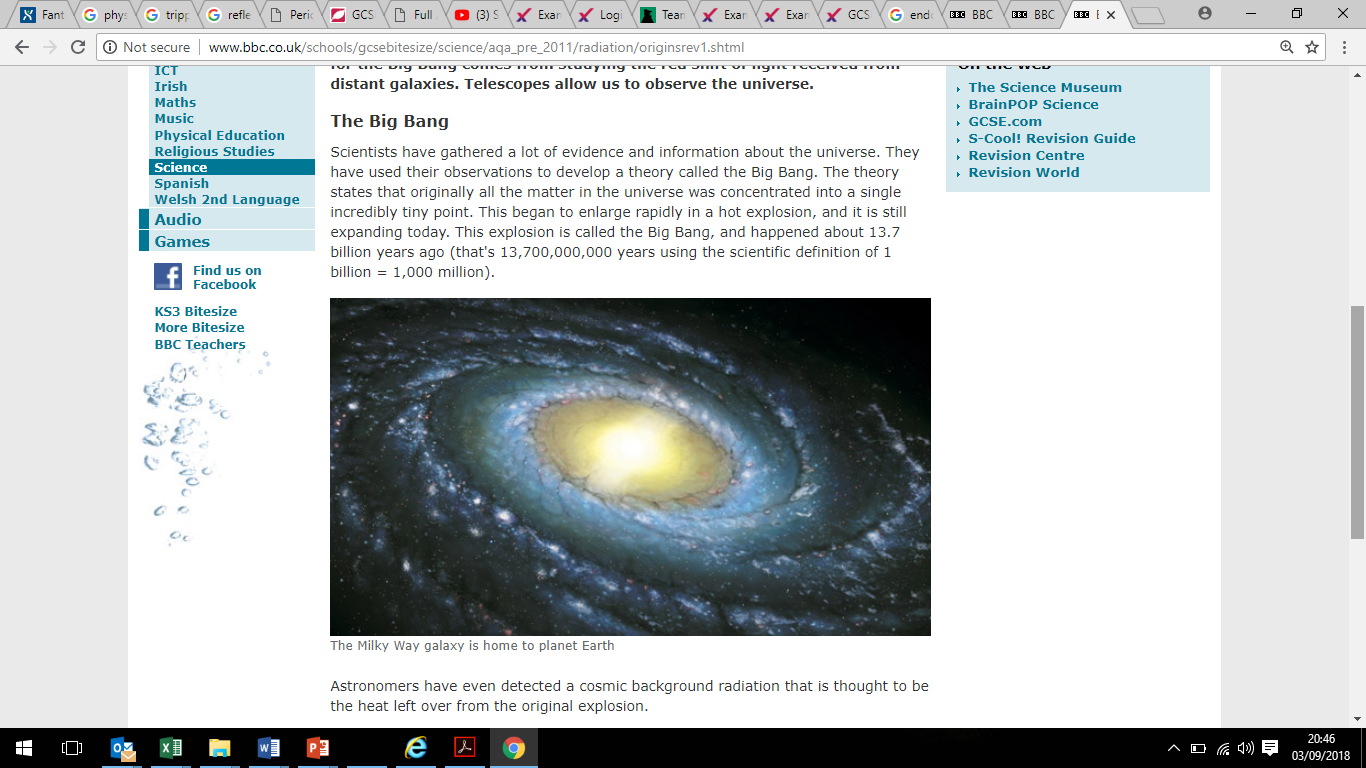 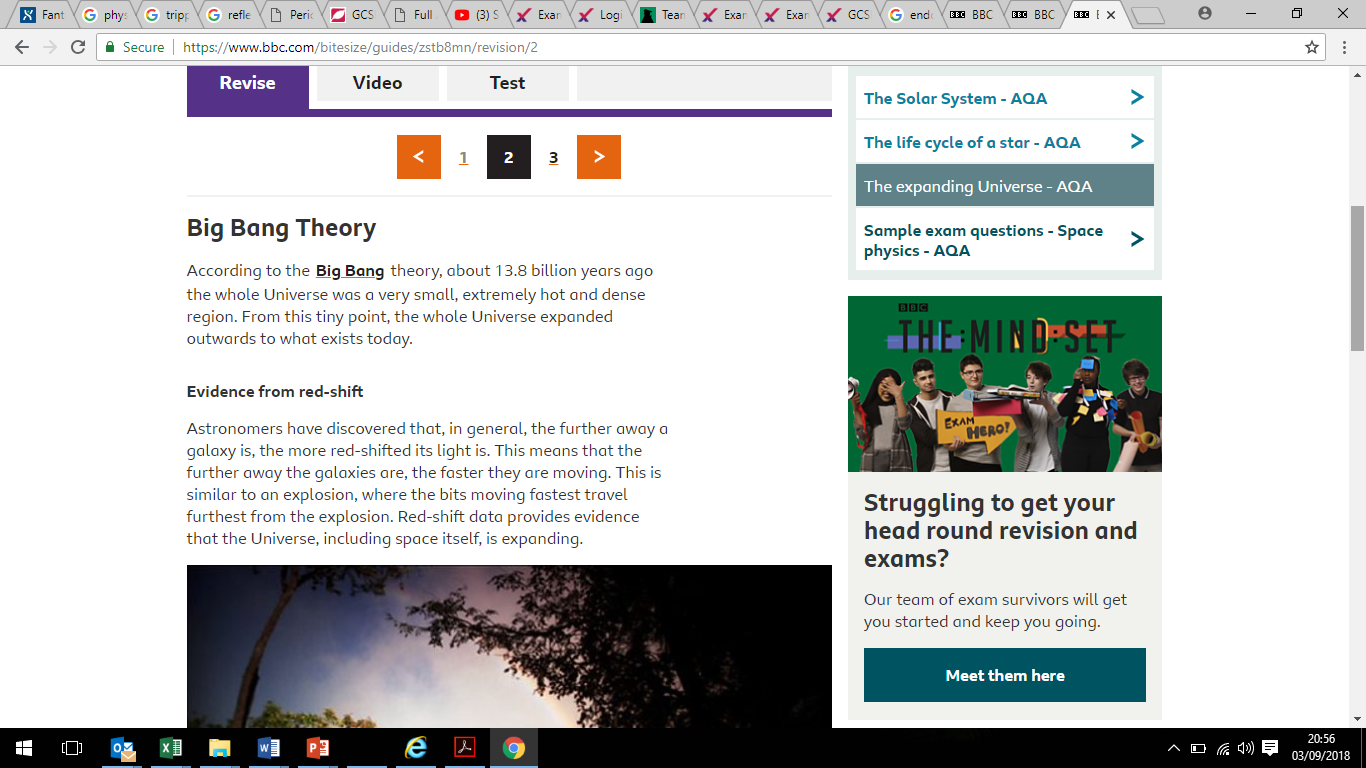 The Big Bang Theory


State 2 facts about the present state of the Universe.
How does an expanding Universe provide evidence for the Big bang theory? 
What is the Cosmic Microwave Background radiation?
What other evidence is there for the Big Bang theory?
What could you say about the future of the Universe if the galaxies were slowing down?
Galaxy X has a larger red-shift than galaxy Y.
Which galaxy, X or Y, is nearer to us?
Which is moving away faster?
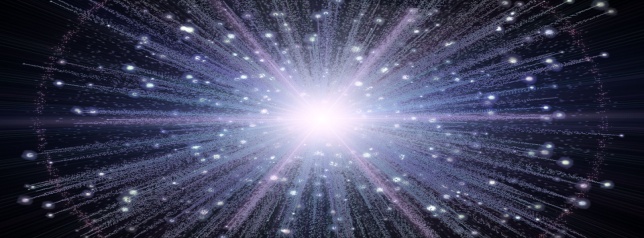 The light from the Andromeda galaxy is not red-shifted. What does this tell you about Andromeda?